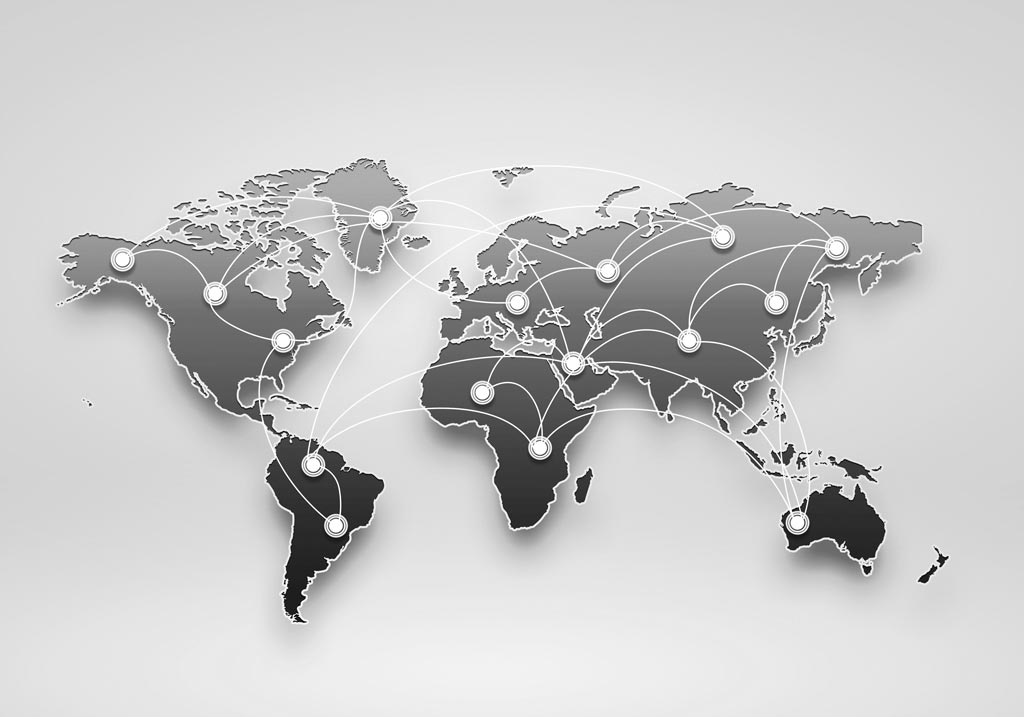 EKONOMIJAOSNOVI EKONOMIJE
II DEOUVOD U EKONOMSKU NAUKU
EKONOMSKE ZAKONITOSTI


Jedan od zadataka ekonomije kao naučne discipline 
jeste da 
formuliše ekonomske zakonitosti 
koje proističu iz ekonomije kao ekonomskog života, 
kako bi se dobile poučne lekcije za ponašanje u budućnosti.
Kada se govori o ekonomiji, može se primetiti da se 
umesto pojma zakon, koristi pojam zakonitost. 


To znači da 
ekonomski zakoni nisu ipak jednaki prirodnim zakonima, 
odnosno da nisu nepromenljivi. 


To je zbog toga što se usled promene 
konteksta u kome se odvija ekonomska aktivnost 
zakonitosti mogu pokazati kao neprihvatljive.
Kada se govori o 
ekonomskim zakonitostima 
može se reći da one 
predstavljaju 
opšta kretanja i odnose u ekonomiji, 
odnosno 
da iskazuju tendencije u ekonomskoj stvarnosti, 
te da predstavljaju 
objektivnu nužnost 
(nešto što je nemoguće promeniti i čemu se mora povinovati).
Kada se govori o tendencijama, 
one se najčešće odnose na 
promene jedne pojave uslovljene promenama druge pojave. 

Na primer, može se govoriti o tendenciji porasta 
produktivnosti rada, 
tendenciji povećanja cene rada, 
tendenciji skraćenja radnog vremena, 
i slično. 

Tendencije se mogu posmatrati i 
kao veze između dve ili više pojava. 

Na primer, profit proističe iz veze između prihoda i troškova, i predstavlja odnos između dve navedene veličine.
Ekonomske zakonitosti izučavaju suštinu ekonomskih odnosa. 

Ekonomske zakonitosti 
ne objašnjavaju svaku pojedinačnu ekonomsku pojavu i odnos, 
već samo ono što se može uopštiti, 
odnosno 
što važi za veliki broj sličnih pojava i odnosa
Pored toga što ekonomske zakonitosti 
imaju objektivni karakter 
(predstavljaju objektivnu nužnost), 
oni nemaju stepen univerzalnosti 
koji se susreće kod prirodnih zakona.
 
I to zbog čestih i dinamičnih promena, 
jer se menja tehnika i tehnologija proizvodnje, 
organizacija rada, odnosi proizvodnje, 
a posledično i odnosi u 
fazama razmene, raspodele i potrošnje, 
kao delova procesa društvene reprodukcije.
Neki ekonomski zakoni mogu se iskazati i kvantitativno, 
odnosno matematičkim izrazima. 


Na primer, 
kvantitativno se može iskazati prethodno spomenuta veza između 
prihoda, troškova i profita. 


Takođe, kvantitativno se mogu iskazati 
stope rasta proizvodnje, zaposlenosti, društvenog bruto proizvoda itd.
U svakom slučaju, bez obzira na to o kakvim je 
tendencijama reč, 
njihovo identifikovanje, odnosno njihovo formulisanje u vidu 
ekonomskih zakonitosti ima za cilj da ukaže na njihov opšti karakter. 


To ne znači da će u svakom trenutku njihovo postojanje biti potvrđeno, već da one važe u opštem slučaju, 
a izuzeci ili odstupanja se svakako mogu javiti.


Ipak, neke ekonomske zakonitosti važe od pojave ekonomske misli.
ČETIRI OSNOVNA EKONOMSKA ZAKONA 
- ZAKONITOSTI -
karakteristična za tržišnu privredu: 

Zakon ponude i tražnje 
predstavlja objektivnu povezanost, uslovljenost i međuzavisnost 
odnosa ponude, cena i potražnje u stanju slobodne konkurencije. 

Po ovom zakonu 
sa rastom cene određenog proizvoda 
raste ponuda tog proizvoda, a opada tražnja za njim. 
I obrnuto – kada cena određenog proizvoda opada 
tada opada i ponuda, a tražnja za tim proizvodom raste.
PRIMERI:

Porast ponude i potražnje vodi sigurno ka povećanju 
ravnotežne količine, dok promena tržišne cene zavisi od toga 
da li je li „više“ porasla ponuda ili potražnja;

Porast ponude i pad potražnje sigurno vodi ka smanjenju 
tržišne cene, dok promena količine dobra kojom se trguje 
zavisi da  je li „više“ porasla ponuda ili pala potražnja;

Pad ponude i porast potražnje sigurno vodi ka porastu 
tržišne cene, dok promena količine dobra kojom se trguje 
zavisi da je li „više“ pala ponuda ili porasla potražnja
.
2) Zakon konkurencije 

je nužnost savremenog tržišta.

U uslovima slobodne konkurencije usklađuje se
ponuda i potražnja i ostvaruju razmene društvene proizvodnje preduzetničkim takmičenjem. 

U uslovima konkurentske borbe dolazi do naglog razvoja proizvodnih snaga čiji je dalji rad i usavršavanje nužno
ukoliko se želi opstati na tržištu.
3) Zakon vrednosti
izražava određene bitne veze između 
društvenog rada, vrednosti i cena roba. 

Suština zakona vrednosti ogleda se pre svega u tome što je izvor vrednosti roba (na osnovu čega se određuje i cena) 
u osnovi ljudski rad.

Konkretni oblici u kojima se ispoljava delovanje zakona vrednosti su: 
-vrednosna cena, -cena proizvodnje, -monopolska cena

On dolazi do punog izražaja samo u uslovima tržišne konkurencije.
4) Zakon prava sopstvenosti

predstavlja prirodno pravo fizičkih ili pravnih osoba da u granicama propisanih uslova i obaveza slobodno koriste pokretne i nepokretne stvari i da samostalno njima raspolažu, odnosno, snose sve rizike za loše ili dobre poslovne odluke.
DESET PRINCIPA EKONOMSKE NAUKE- profesor ekonomije na Univerzitetu Harvard - Nicolas Gregory Mankiw (Gregori Mankju) - jedan od najuticajnijih makroekonomista današnjice - Deset opšteprihvaćenih principa u ekonomiji po prvi put se nalaze u jednoj od njegovih najpriznatijih knjiga: Principi ekonomije.
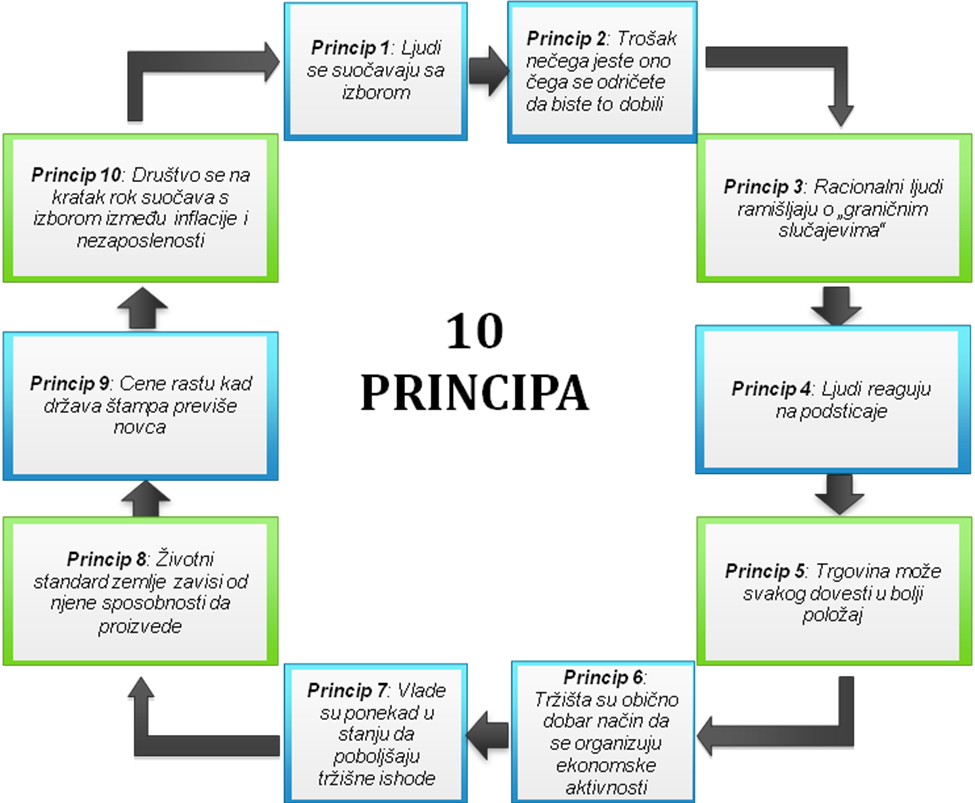 1. LJUDI SE SUOČAVAJU SA IZBOROM

Pitanje izbora podrazumeva 
određivanje resursa koji će se koristiti, 
proizvoda koji će se ponuditi tržištu, 
načina na koji će se potrošiti dohodak 
(obima i strukture proizvoda koji će se kupiti), 
iznosa koji će se potrošiti naspram iznosa koji će se uštedeti 
itd. 
Izbor se takodje odnosi i na opredeljivanje između 
efikasnosti i pravičnosti. 

Efikasnost znači da društvo dobija 
maksimum od svojih oskudnih resursa. 
Pravičnost znači da se koristi od tih resursa 
pravdeno raspodeljuju na sve članove društva.
2. TROŠAK NEČEGA JESTE ONO ČEGA SE ODRIČETE 
DA BISTE DOBILI

Odlučivanje podrazumeva da se vrši poređenje između 
troškova i koristi alternativnih pravaca delovanja.  

U mnogim slučajevima trošak neke aktivnosti 
nije tako očigledan kao što to na prvi pogled izgleda. 

Zapravo, pored očiglednih ili eksplicitnih troškova, 
postoje i implicitni ili takozvani oportunitetni troškovi. 
Pri tome, pod oportunitetnim troškovima podrazumeva se 
izgubljena korist usled ne izbora ili propuštanja druge alternative.
3. RACIONALNI LJUDI RAZMIŠLJAJU O 
GRANIČNIM SLUČAJEVIMA

Ekonomski racionalan čovek pri donošenju odluka ima u vidu 
marginalne, odnosno granične veličine. 

Racionalni donosilac odluke pozitivno će odlučiti o određenoj akciji 
jedino u slučaju kada je marginalna korist akcije 
veća od marginalnih troškova.
4. LJUDI REAGUJU NA PODSTICAJE


Ljudi reaguju na podsticaje, odnosno motive. 


Svako ponašanje ljudi uslovljeno je određenim motivima. 


Osnovni motiv privređivanja je profit, 
dok je osnovni motiv zaposlenih 
kao pojedinaca 
ostvarivanje zarade.
5. TRGOVINA MOŽE SVAKOG DOVESTI U BOLJI POLOŽAJ

Trgovina, u smislu razmene, može svakog dovesti u bolji položaj. 
Zapravo, reč je o tome da trgovina omogućava 
državama, preduzećima i pojedincima da se specijalizuju 
za ono što najbolje rade i da koriste 
raznovrsnija dobra i usluge. 

U ovoj razmeni svakako se može desiti 
da jedna strana bude manje zadovoljna od druge, 
ali to ne znači da bi i njoj bilo bolje 
da nije došlo do razmene.
6. TRŽIŠTA SU OBIČNO DOBAR NAČIN 
DA SE ORGANIZUJU 
EKONOMSKE AKTIVNOSTI
 

Tržište se smatra najboljim alokatorom resursa. 


Ono predstavlja mesto gde se sučeljavaju ponuda i tražnja 
i na osnovu toga određuje cena proizvoda i usluga, 
kao i faktora proizvodnje.
7. VLADE SU PONEKAD U STANJU DA POBOLJŠAJU 
TRŽIŠNE ISHODE. 

Premda je nevidljiva ruka tržišta veoma moćna, 
njeno dejstvo nije uvek poželjno. 
U takvim situacijama potrebno je uključiti vidljivu ruku države, 
koja se može umešati u privredni život samo kada je to zaista potrebno. 

Na primer, kada je reč o eksternalijama, poput zagađenja, 
vrlo često je ulogu tržišta potrebno potpomognuti dejstvom države. 

Takođe, uloga države može biti značajna u određivanju cena 
neophodnih proizvoda, odnosno proizvoda 
koji predstavljaju osnovne životne namirnice.
8. ŽIVOTNI STANDARD ZEMLJE ZAVISI OD 
NJENE SPOSOBNOSTI DA PROIZVEDE 

Sposobnost proizvodnje najbolje se iskazuje preko produktivnosti rada. 
Pri tome, produktivnost predstavlja sposobnost 
da se u jedinici vremena proizvede određeni broj proizvoda. 

To znači da ona preduzeća ili one zemlje koje imaju 
savremeniju tehniku i tehnologiju, 
kao i zaposlene sa adekvatnim znanjima i veštinama 
imaju osnovu za obezbeđenje boljih rezultata, 
odnosno za ostvarenje blagostanja.
9. KADA DRŽAVA ŠTAMPA PREVIŠE NOVCA CENE RASTU 

Kada država emituje, 
odnosno u promet stavlja više novca 
to izaziva rast cena. 

To znači da štampanje novca nije pokriveno realnom proizvodnjom, 
što je osnovni uzrok inflacije. 

Dakle, kao i u slučaju robe, 
sa porastom količine novca u opticaju (bez realnog pokrića) 
dolazi do pada njegove vrednosti.
10. DRUŠTVO SE NA KRATAK ROK SUOČAVA SA IZBOROM IZMEĐU INFLACIJE I NEZAPOSLENOSTI 


U kratkom roku državama je na raspolaganju izbor između 
inflacije i nezaposlenosti. 

To znači da se inflacija može koristiti u kratkom roku 
radi smanjenja nezaposlenosti. 

Ovaj fenomen poznat je kao Filipsova kriva. 
Odnos između inflacije i nezaposlenosti 
može se regulisati od strane države primenom 
određenih instrumenata ekonomske politike. 

To su najčešće korekcije troškova vlade, 
promene iznosa koji se oporezuje, 
kao i količina novca koji se emituje.
Posmatranjem i analizom prikazani principa 
može se uočiti njihova povezanost. 


U tom smislu, 
deset prikazanih principa 
moguće je svrstati u 
tri grupe.
1,2,3,4



5,6,7



8,9,10
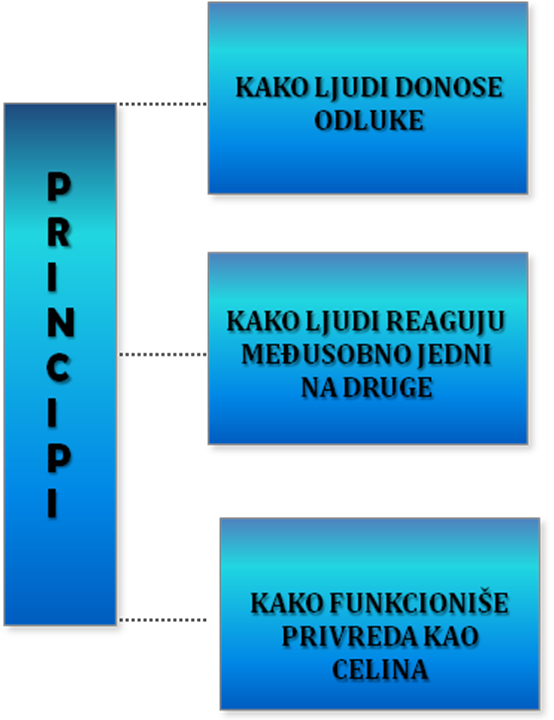 Fransis Bejkon
(1561-1626)


ZNANJE JE MOĆ

Fransis Bejkon je bio engleski filozof, državnik i esejista.  
Jedan je od osnivača moderne nauke i filozofije.

Bejkona nazivaju ocem empirizma. 
Njegovi radovi zasnivaju i popularizuju induktivnu metodologiju u naučnom istraživanju, kasnije poznatu pod imenom „Bejkonov metod“ ili samo naučni metod.
HVALA  VAM  NA  PAŽNJI !